Slow Food
Living euorpe, encoutaging the regions
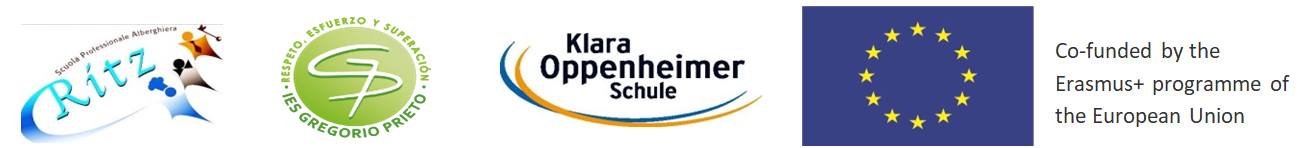 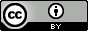 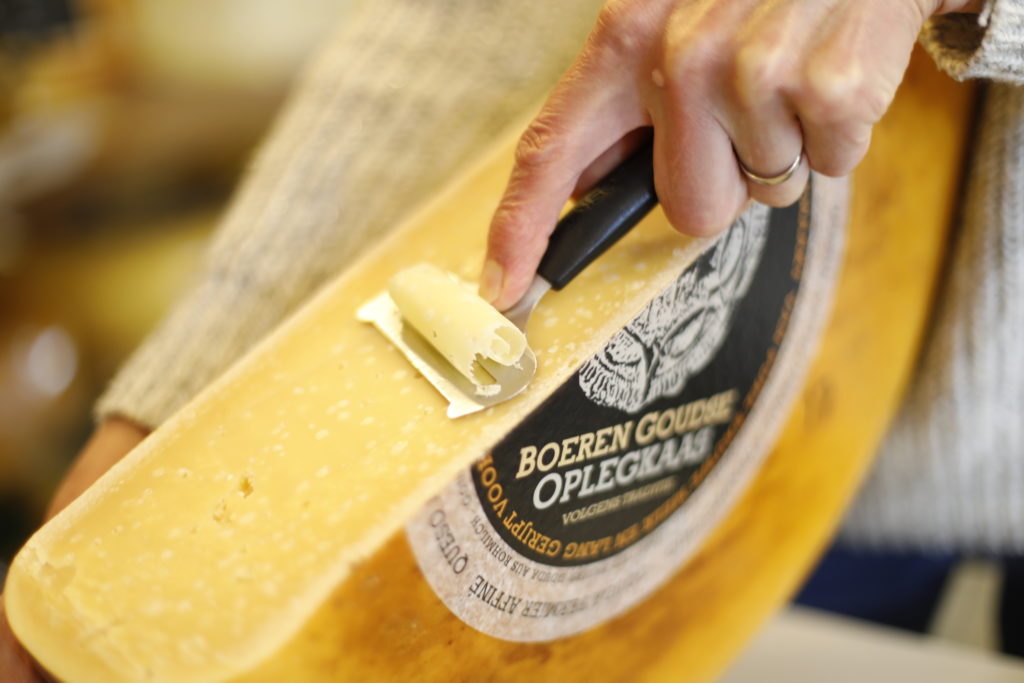 -Terra Madre-
Salone Del Gusto
Traditionelle Käseproduktionin den Niederlanden
Created by: Annika Fuchs
Teacher: Frau Tauber
Subject: Projektmanagement 
Presentation day: 23.02.2021
Abbildung 1: Käse am Stück
Inhaltsverzeichnis
Herstellung von Rohmilchkäse
Die Bedeutung der Hygiene
Käse des Alters 
Familie Captein
Zukunft der Käseproduktion
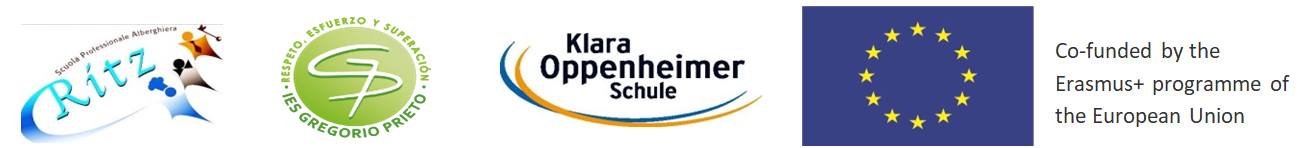 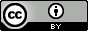 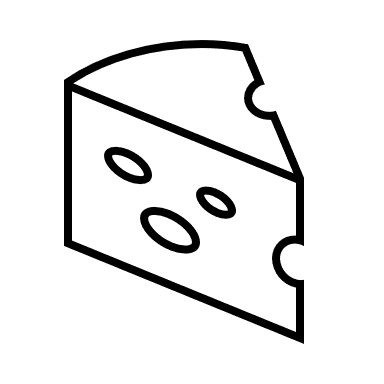 "Cheese. Das Gold der einfachen Leute."

(Häfft 2021)
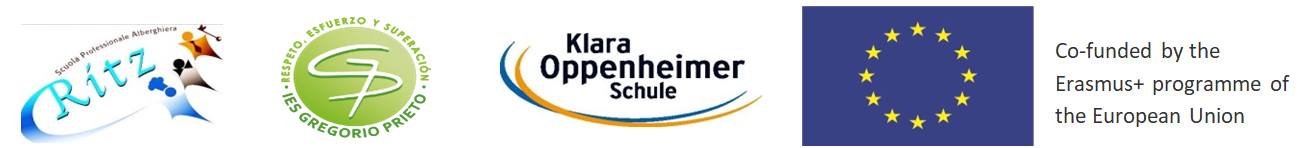 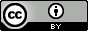 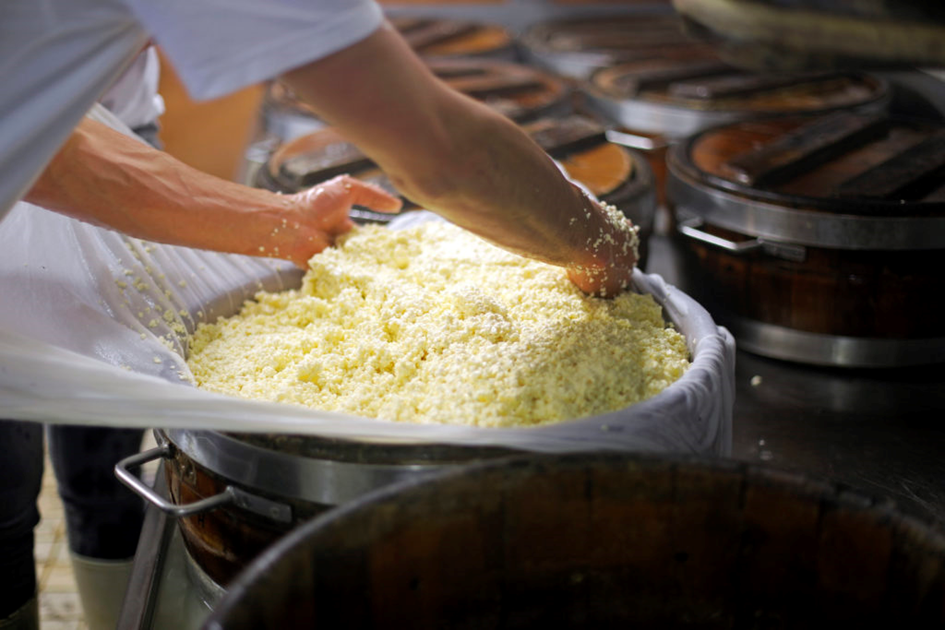 Romilchproduction
Bauernkäse ein Erbe der Niederländer
Differenzierung der Käsesorten nach Rasse, Fütterung, Bodenbeschaffenheit und Melkhygiene
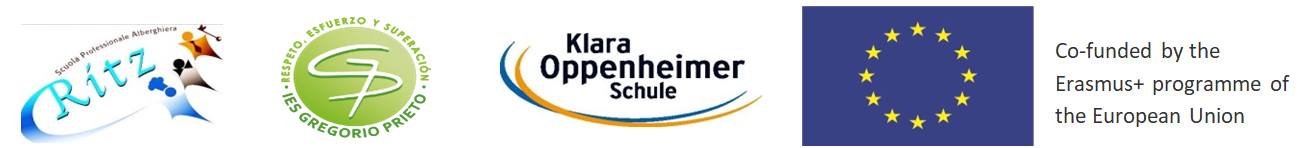 Abbildung 2: Rohmlichproduktion
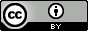 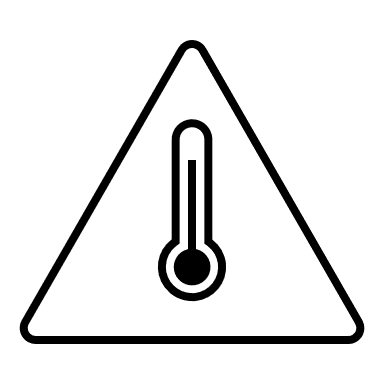 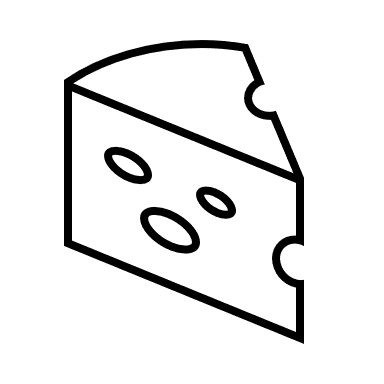 Relevanz der Hygiene
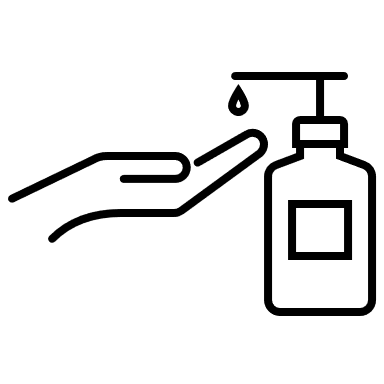 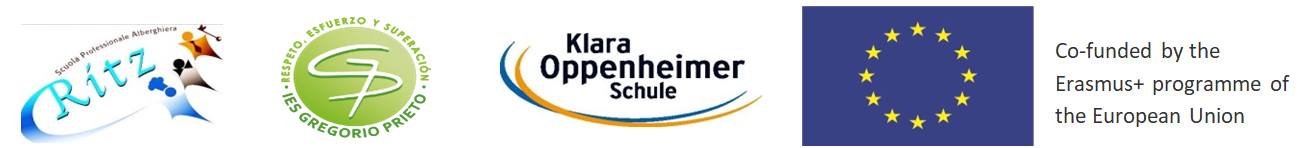 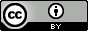 Käse des Jahres„Leyden”
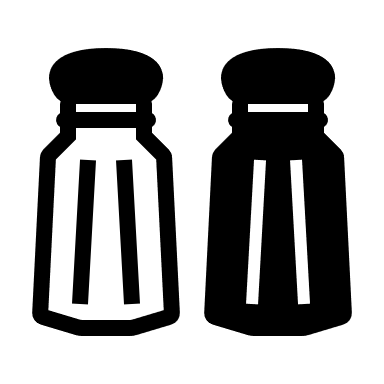 Zusatz von Kreuzkümmel 
Konsortium von sieben aktiven Käsehersteller
Ziel ist es, rationelle Käsesorten zu fördern
Unterscheidung zwischen alten und neuen Käsesorten
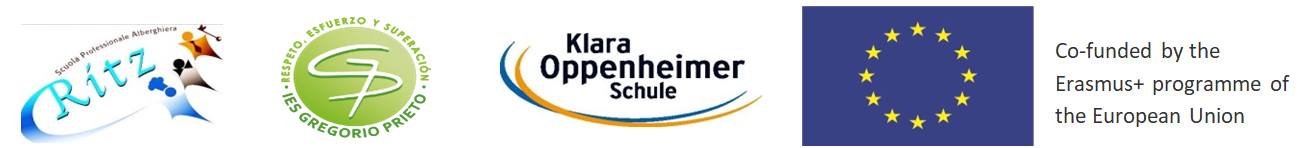 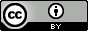 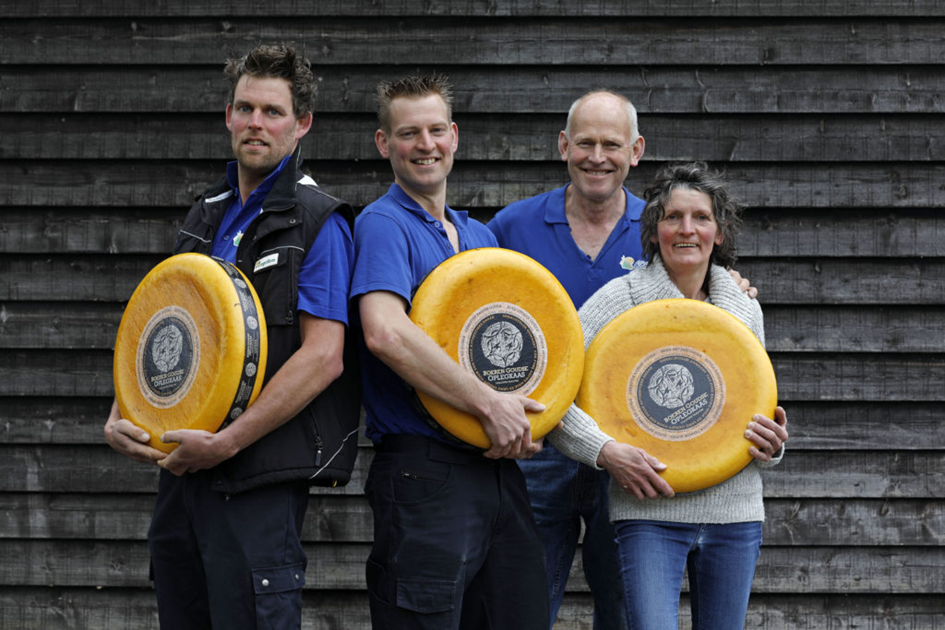 Familie Captein
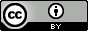 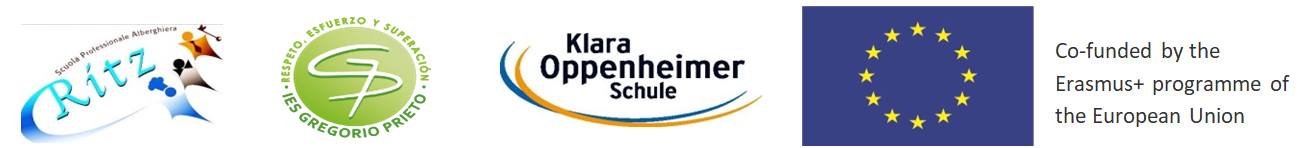 Abbildung 3: Familie Captein
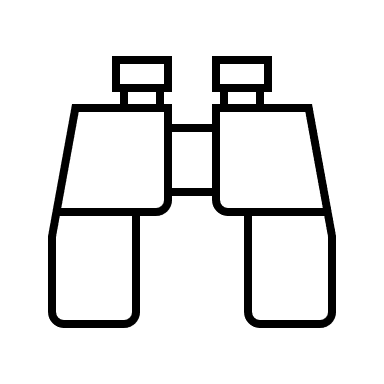 Future of cheese production
Support with Slow Food

Boosting intangible cultural heritage
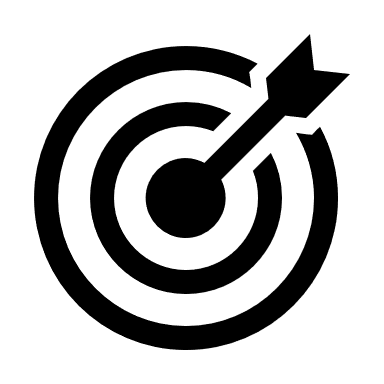 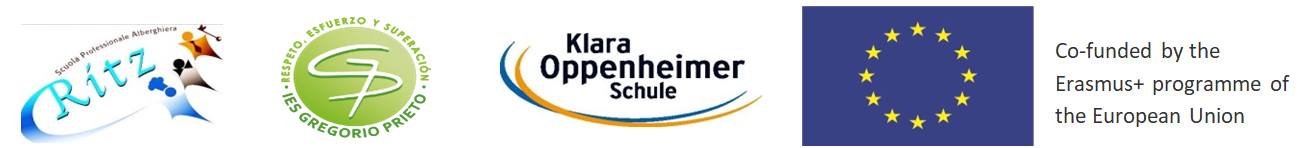 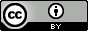 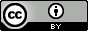 reference
Table of figure:
Illustration 1: Cheese at a time
Illustration 2: Raw milk production
Illustration 3:  Family Captein
Pictograms Office 365

Bibliograph:
Häfft-Verlag GmbH (2021): 7 Sprüche über Käse. https://www.haefft.de/assets/img/Listicles/Kaese/k%C3%A4se5.jpg, Stand: 19.01.2021, 13:20 Uhr
Terra Madre Salone Del Gusto (2021): Gauda: The Rediscovery of Traditional Farmhouse Cheeses. https://terramadresalonedelgusto.com/en/gouda-the-rediscovery-of-traditional-farmhouse-cheeses/, Stand: 19.01.2021, 9:50 Uhr
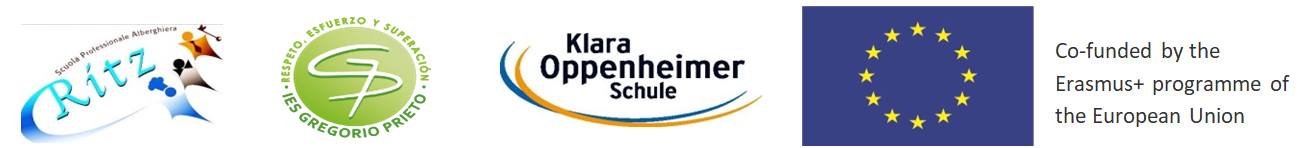 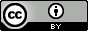 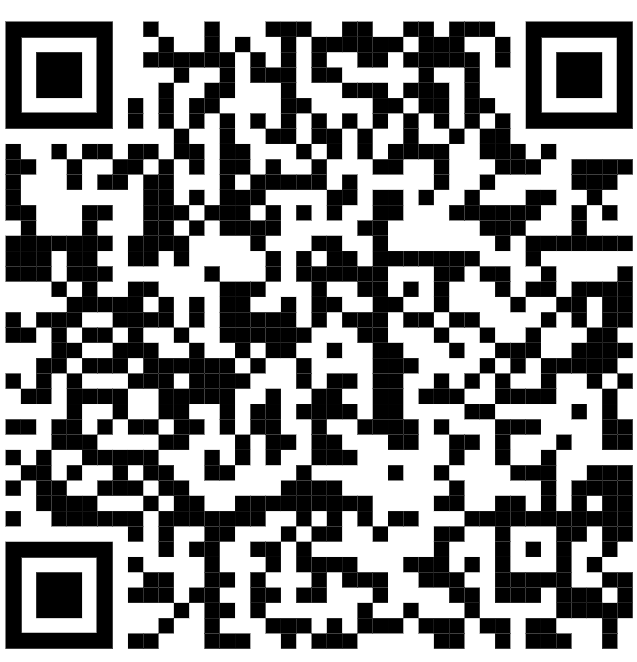 For more information
https://youtu.be/Up6y0diEJzU
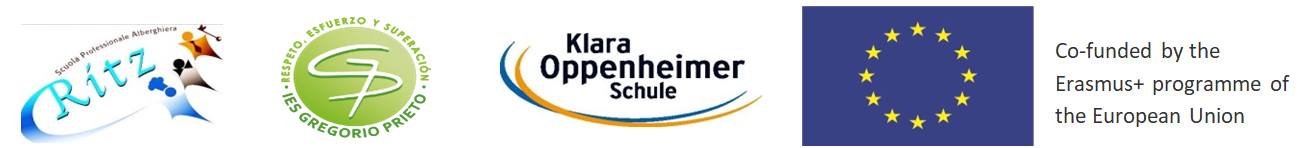 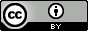 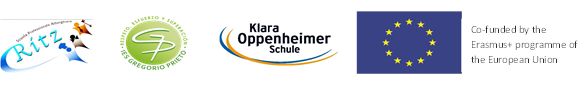 "Dieses Projekt wurde mit Unterstützung der Europäischen Kommission finanziert. Die Verantwortung für den Inhalt dieser Veröffentlichung trägt allein der Verfasser; die Kommission haftet nicht für die weitere Verwendung der darin enthaltenen Angaben."  oder
"The European Commission support for the production of this publication does not constitute an endorsement of the contents which reflects the views only of the authors, and the Commission cannot be held responsible for any use which may be made of the information contained therein."
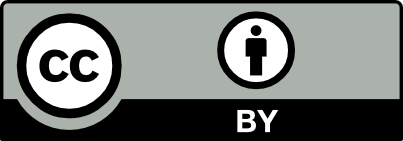